Environmental Topics in Computer Studies
Michael Grieve
Resources:
delicious.com/mr_grieve

Contact Information:
michael.grieve@yrdsb.edu.on.ca
Outline
Environmental Expectations
Electronic Waste 
The Carbon Footprint of Computing
Green Information Technology
Corporate Responsibility
Embedding Environmental Education
Environmental Expectations
Ministry Documents
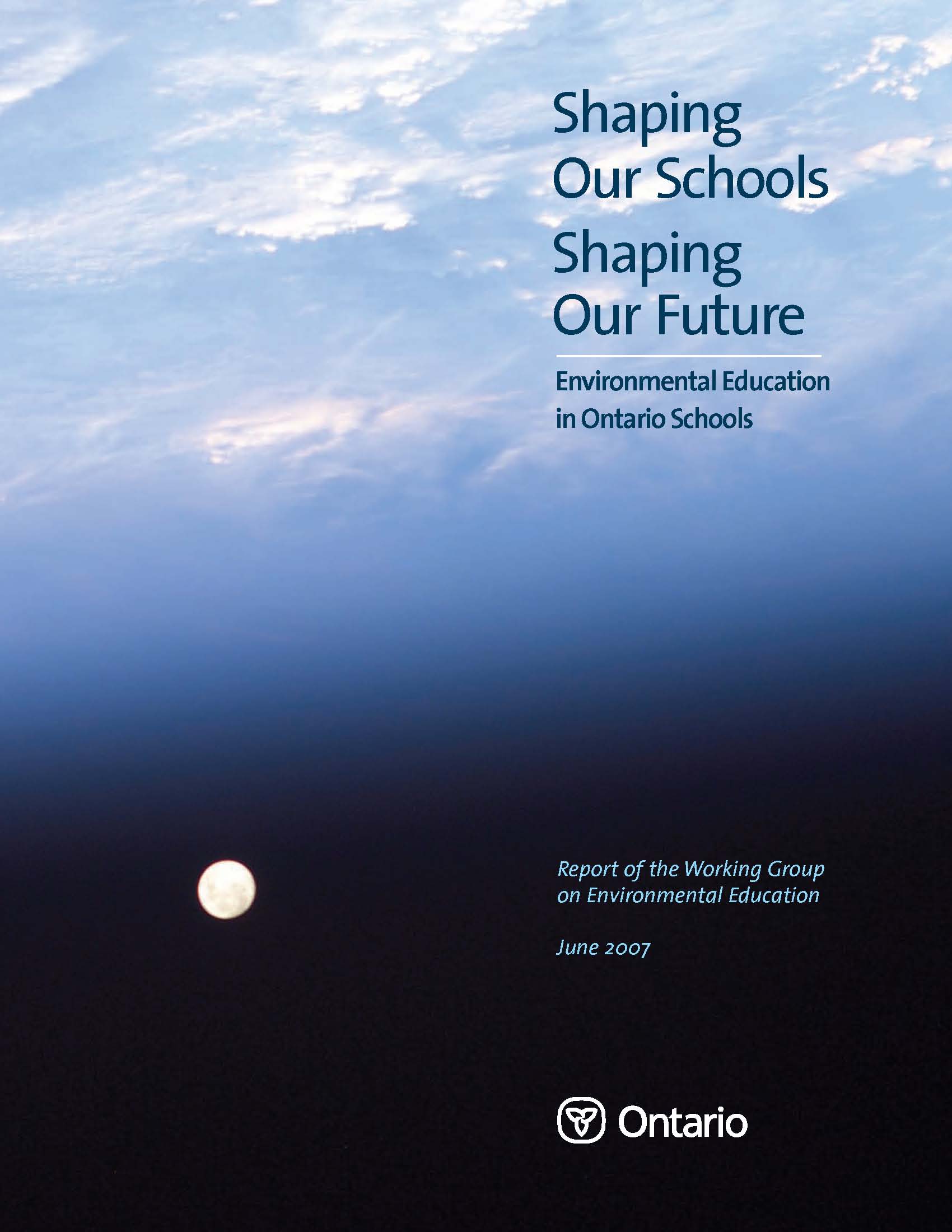 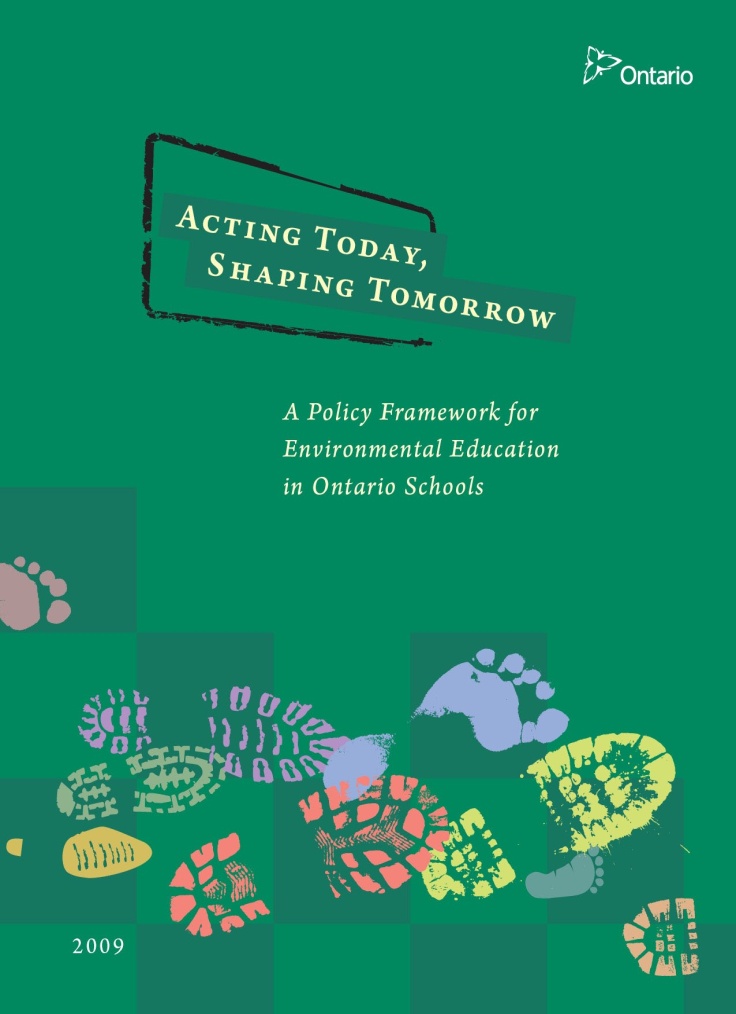 Ministry Documents
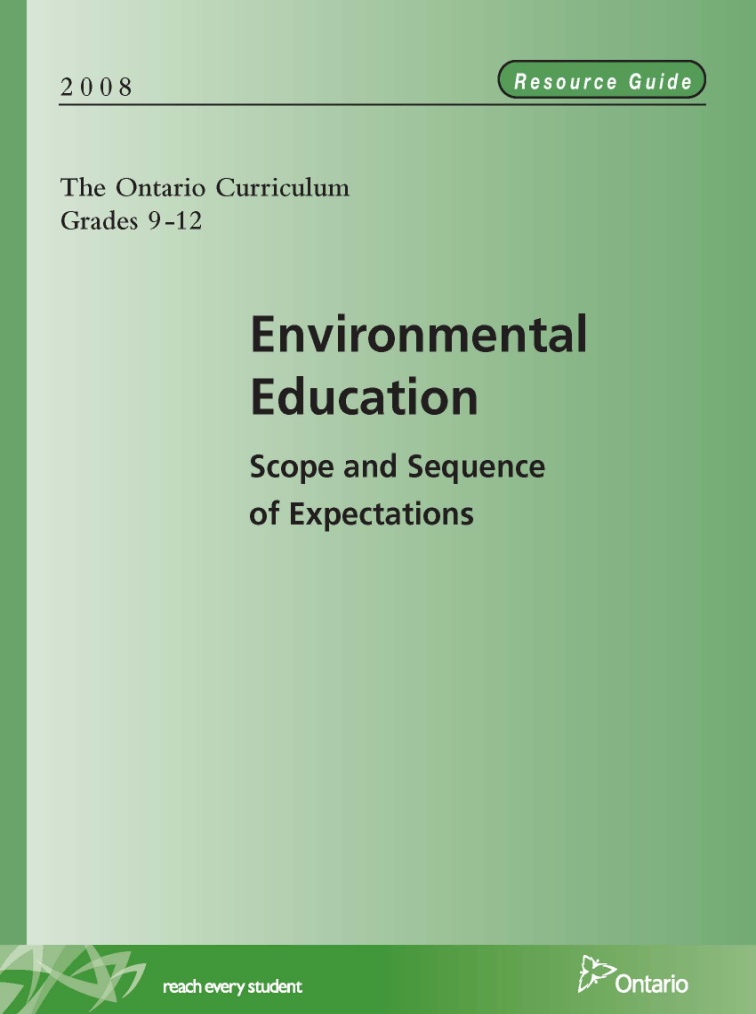 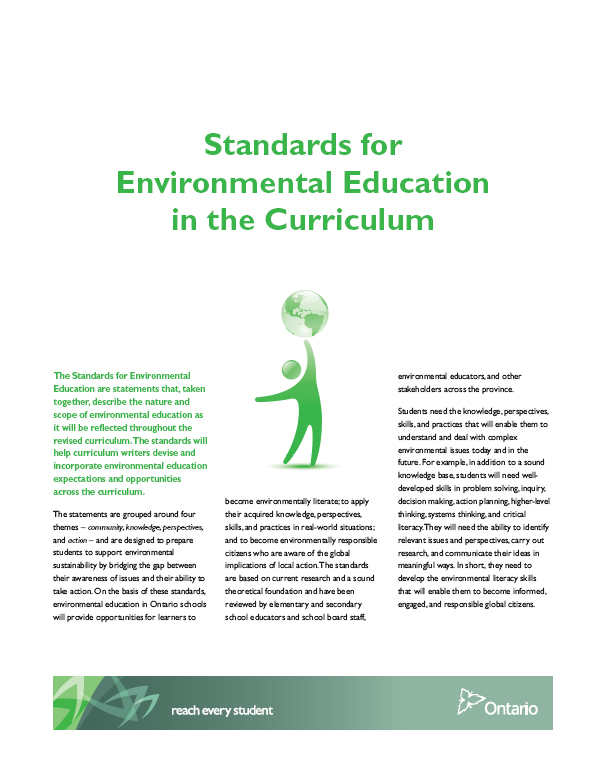 ICS20
C2.2 
Identify measures that help reduce the negative effects of computers on the environment
ICS20
C2.4 
Describe, ... , how and where recycled electronic waste is processed, and identify local companies and institutions that offer such services.
Electronic Waste
Impacts of Electronic Waste
“E-waste is the term used to describe old, 
end-of-life or discarded appliances using electricity” 

ewasteguide.info
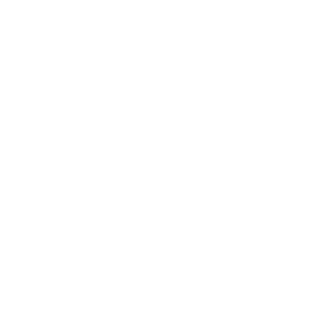 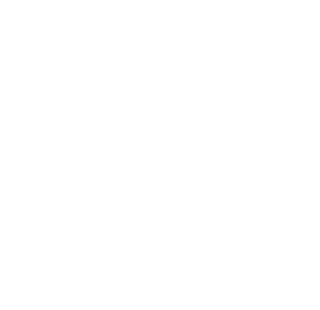 China
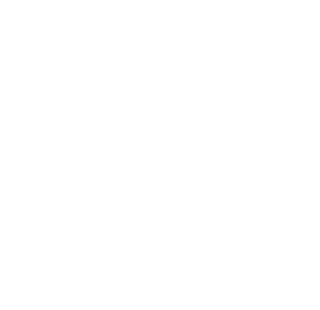 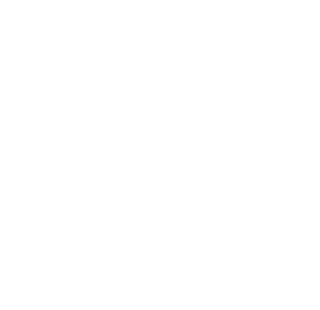 Ghana
[Speaker Notes: China – 60 minutes segment (12:40) / CBC Resources
Ghana – Frontline World (20:29m) / Consumers International (5:11m)]
Electronic Waste in China
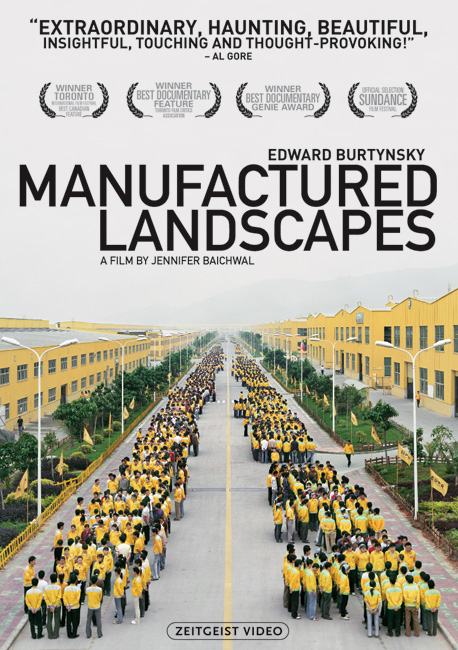 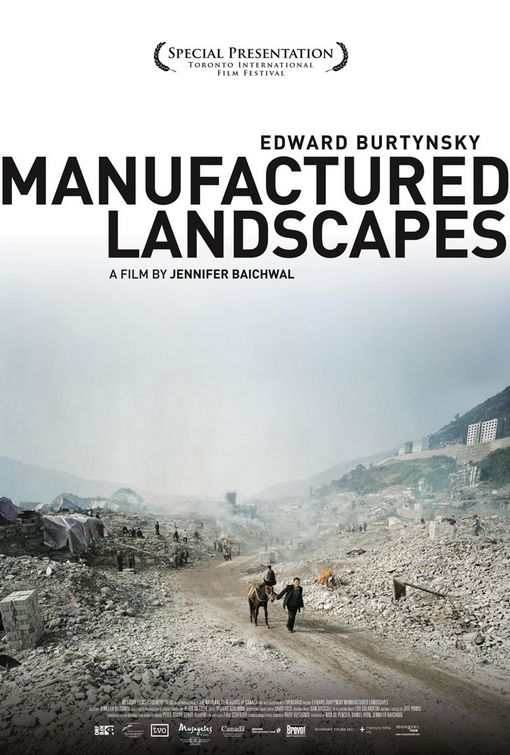 Electronics Recycling
$13.44 - Desktop computers
$2.14 - Laptops 	
$12.03 - Computer monitors
$5.05 - Printers
$0.32 - Per Peripheral
$10.07 - Televisions
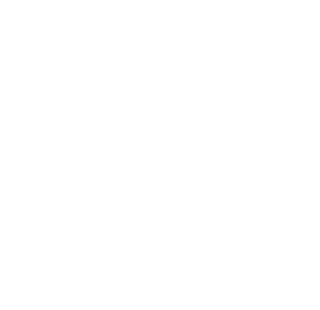 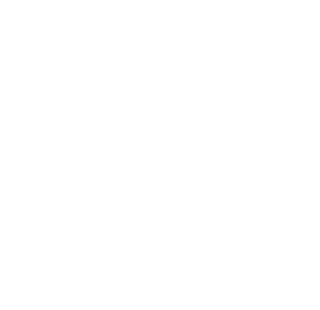 Electronics Recycling
“Our personal consumer choices have ecological, social, and spiritual consequences. It is time to re-examine some of our deeply held notions that underlie our lifestyles.” 

David Suzuki
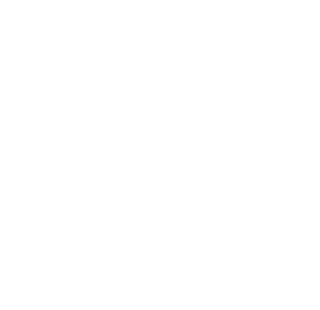 Do What 
You Can
The Carbon Footprint of Computing
Carbon Dioxide / Spam E-mail
0.3g
CO2
62 Trillion E-mails
[Speaker Notes: Google handles about 200 million searches daily

Google operates huge data centers around the world that consume a great deal of
power," Alex Wissner-Gross told the newspaper. "A Google search has a definite
environmental impact.“

The global IT industry generates about 2 percent of global carbon dioxide emissions,
or about as much greenhouse gas as the world's airlines, according to a recent Gartner
study cited by the newspaper.]
Carbon Dioxide / Spam E-mail
33 Billion kWh / Year
[Speaker Notes: Google handles about 200 million searches daily

Google operates huge data centers around the world that consume a great deal of
power," Alex Wissner-Gross told the newspaper. "A Google search has a definite
environmental impact.“

The global IT industry generates about 2 percent of global carbon dioxide emissions,
or about as much greenhouse gas as the world's airlines, according to a recent Gartner
study cited by the newspaper.]
Carbon Dioxide / Spam E-mail
2.4 Million Homes
[Speaker Notes: Google handles about 200 million searches daily

Google operates huge data centers around the world that consume a great deal of
power," Alex Wissner-Gross told the newspaper. "A Google search has a definite
environmental impact.“

The global IT industry generates about 2 percent of global carbon dioxide emissions,
or about as much greenhouse gas as the world's airlines, according to a recent Gartner
study cited by the newspaper.]
Carbon Dioxide / Spam E-mail
3.1 Million Passenger Cars
[Speaker Notes: Google handles about 200 million searches daily

Google operates huge data centers around the world that consume a great deal of
power," Alex Wissner-Gross told the newspaper. "A Google search has a definite
environmental impact.“

The global IT industry generates about 2 percent of global carbon dioxide emissions,
or about as much greenhouse gas as the world's airlines, according to a recent Gartner
study cited by the newspaper.]
Carbon Dioxide / Google Search
0.2g
CO2
7g
CO2
?
[Speaker Notes: Google handles about 200 million searches daily

Google operates huge data centers around the world that consume a great deal of
power," Alex Wissner-Gross told the newspaper. "A Google search has a definite
environmental impact.“

The global IT industry generates about 2 percent of global carbon dioxide emissions,
or about as much greenhouse gas as the world's airlines, according to a recent Gartner
study cited by the newspaper.]
Green INFORMATION TECHNOLOGY
Greening our Classrooms
Take 5 minutes to discuss at your table ideas for greening your computer space
[Speaker Notes: Take a moment to discuss with you table ideas for greening your computer labs, classrooms and school]
School Wide
Power Management
Printing
Monitors
Computers
Lights
Phantom Power
Online resources
Print less, photocopy more
EcoFont
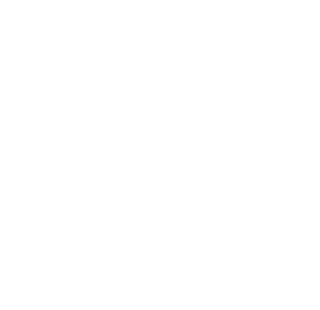 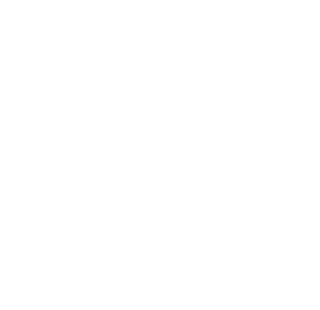 School wide programs
“I encourage people to make environmentally conscious choices because we all have to solve this climate crisis.”

Al Gore
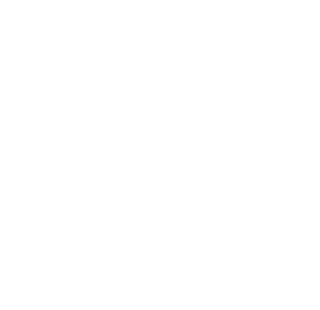 Ontario
ECOschools
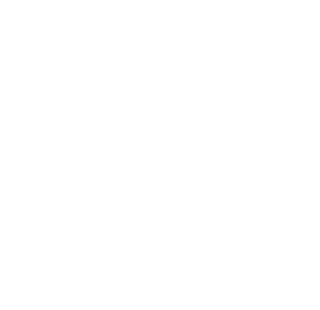 Corporate Responsibility
[Speaker Notes: Green at Google Clip]
Nokia
Samsung
Sony Ericsson
LG Electronics
Toshiba
Motorola
Philips
Sharp
Acer
Panasonic
Apple
Sony
Dell
HP
Microsoft
Lenovo
Fujitsu
Nintendo
GreenpeaceRankings ‘09
Toxic Chemicals
E-Waste
Energy Usage
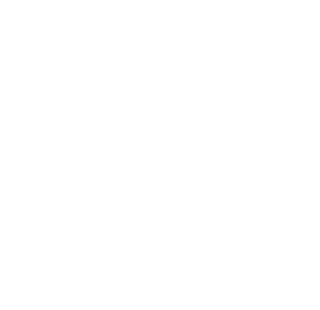 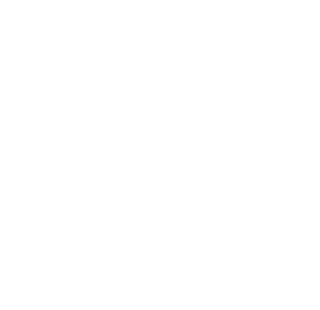 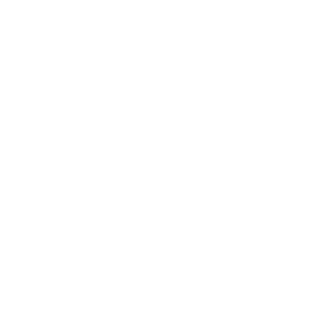 [Speaker Notes: Green peace clash of the consoles (1m)
Resources

Dell Earth Page

Possible Activity: 
Compare two computer manufacturers green policies and initiatives]
Wall - E
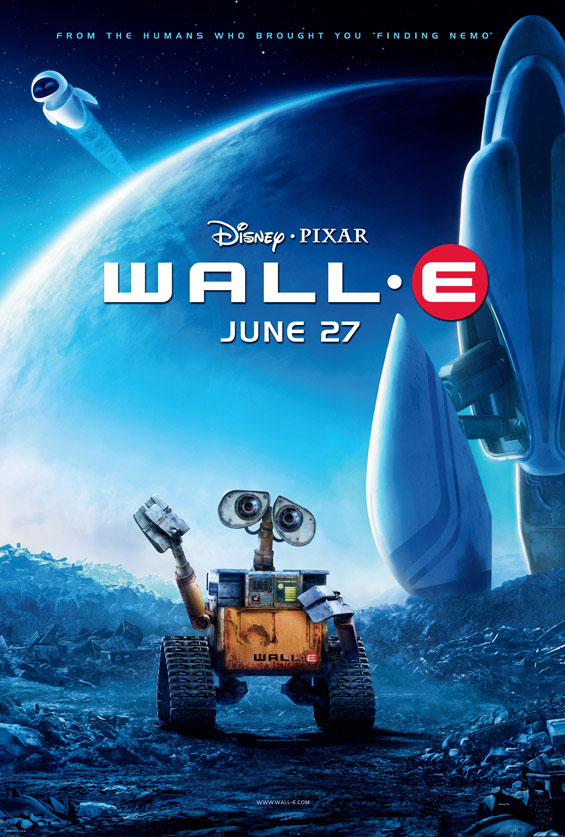 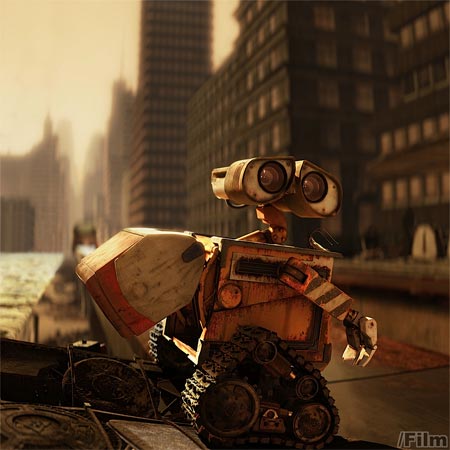 [Speaker Notes: In order to access services through our site, you must provide us with certain personal information such as your name, your Vari-Credit number and expiration date, your Vari-Credit billing address, your telephone number, your e-mail address and the name or names of the person(s) in your immediate family. We may also ask you for other personal information, such as your medical history.All acquired customer information becomes the property of the Buy n Large corporation and can be used (but is not limited to) any venture the Buy n Large Corporation deems beneficial to it. By visiting Buy n Large (or a Buy n Large partner) the user agrees to relinquish (if requested) any personal assets that may be deemed "usable" by the Buy n Large Corporation; this includes (but is not limited to) real estate, stock holdings, user transportation, employment income and the users "soul" (either real or imagined, regardless of spiritual or religious affiliation).By visiting the Buy n Large website you become a registered member of the Buy n Large Database. You may not unsubscribe to this database at any time.Buy n Large will share your personal information with third parties whenever it deems such sharing to be advantageous to it, including when you engage in certain activities on our site such as using a menu, viewing, clicking your mouse or breathing. Buy n Large will also share your personal information when you respond to promotional materials from Buy n Large and authorize a third party to use your personal information for purposes such as, for example, sending you additional promotional materials that further obligate you (and your family) to receive additional promotional materials, providing you a product or service, or entering you in a contest, sweepstakes or game that will usually require a financial obligation on the part of the user.By visiting Buy n Large you are contractually obligated to read all email that is sent to you via the Buy n Large servers. Failure to do so will be considered of a breach of contract.We automatically log all information about your computer's connection to the Internet, which we call "Buy n Large Property". Buy n Large Property consists of things such as IP address, operating system and type of browser software being used and the activities conducted by the user while on our site (or other sites). We may also use some of the Buy n Large Property, such as the pages you visited on our site (or other sites), to send you e-mail messages (such as "Buy n Large requires you to join our Buy n Large Corporate Street Team. Failure to do so will result in legal action") focused on products that we feel you should (or must) be interested in and now are contractually obligated to be interested in.From time to time we may add or enhance services available on the site to increase our market share. We will use the information you provide to increase our market share and facilitate any program that is deemed beneficial to the Buy n Large Corporation. For example, if you email us with a question, we will use your email address, name, nature of the question, etc. to assist the Buy n Large Corporation in acquiring new assets. This includes using your question and likeness in publicity materials as the submission of any data to the Buy n Large Corporation immediately transfers your status as a "user" to "Promotional Entity". This status is life long and binding. Please see the Promotional Entity contract at BuynLarge.com for more information on your obligations.]
Embedding Environmental Education
Fractals in Nature
Coastline
Experiment
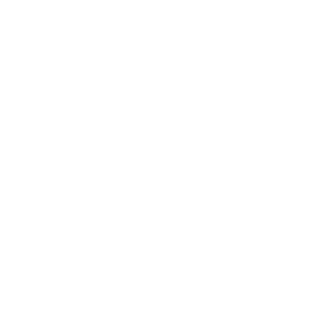 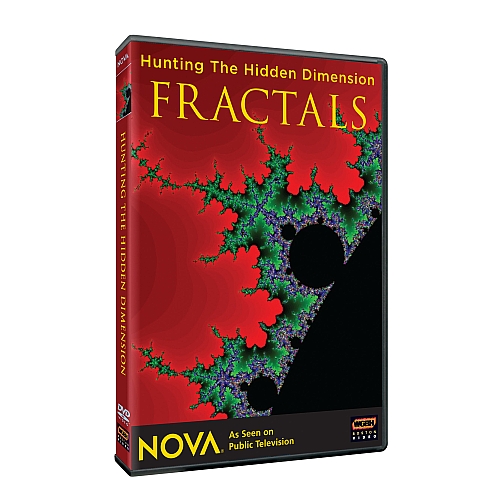 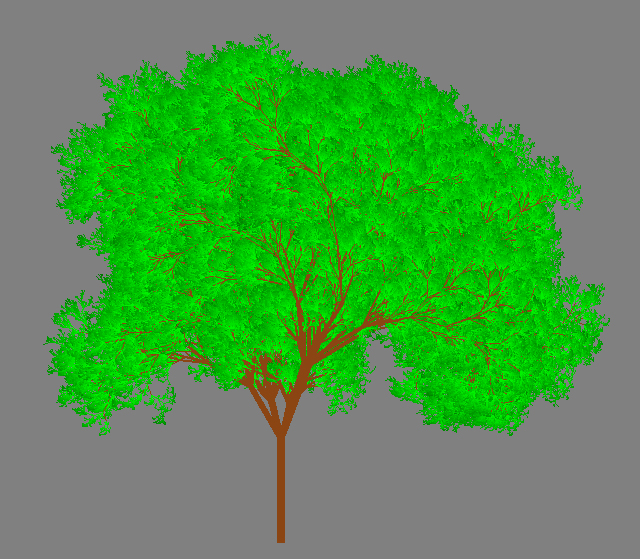 [Speaker Notes: $25 USD
Experiment on coastlines
Section on mountains & forests]
Wording
Charlie invested $1000 dollars in stocks 10 years ago. He has been unlucky and his stocks have depreciated 1.3% per year. 
How much money does Charlie have left?
Re-Wording
Due to changes in weather patterns, an area of grassland has been experiencing soil erosion at a rate of 1.3% per year for the past 10 years. The soil used to be 1m thick.
How thick is the soil now?
Simulations & Programs
Take 5 minutes to discuss at your table ways to embed environmental concepts into programs and simulations
[Speaker Notes: Take a moment to discuss with you table ideas for greening your computer labs, classrooms and school]
Thank You
Resources:
wiki.acse.net
delicious.com/mr_grieve

Contact Information:
michael.grieve@yrdsb.edu.on.ca